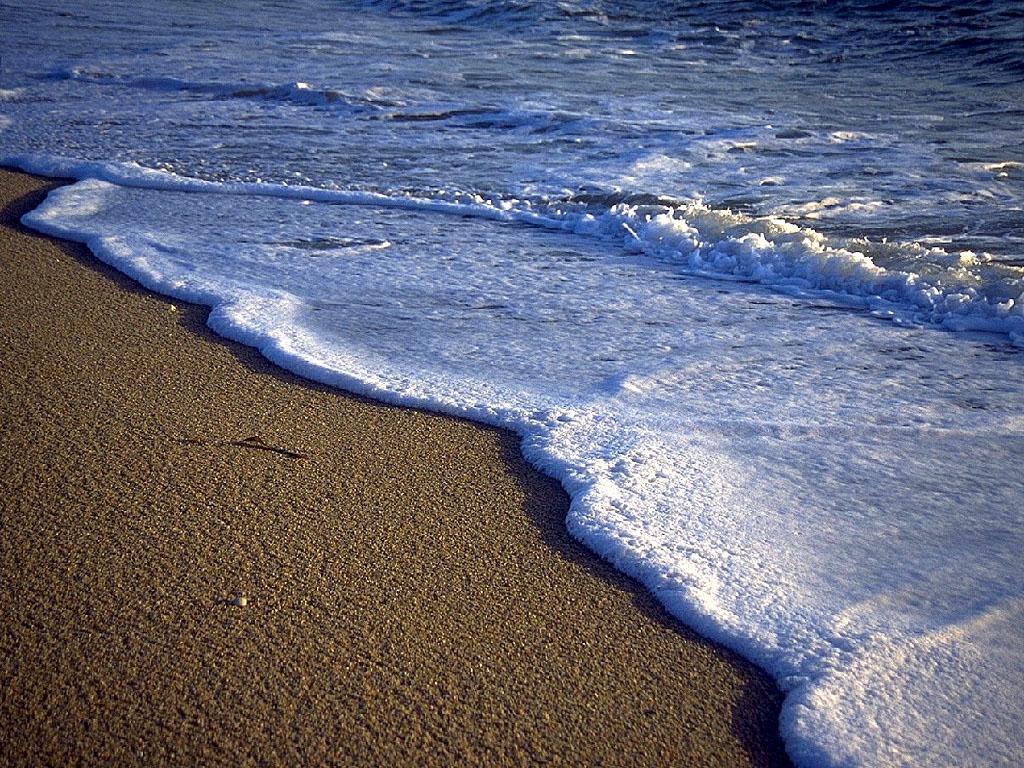 Правильность выбора 
проверяется необходимостью
сделать его ещё раз.
Помощь в выборе профессии.Цель встречи.
Расширение педагогического кругозора родителей; стимулирование их желания стать хорошими родителями; организация совместный усилий по достойному образованию детей.

Консультирование родителей по вопросам учебы и воспитания детей.

Продолжить сотрудничество после проведения индивидуальных диагностик.
Анкета для родителей.
1. Обсуждали ли вы с ребёнком его профессиональное         будущее?
2.Говорили ли вы с ним о возможных путях  продолжения образования?
3.Доверяете ли вы своему ребёнку самостоятельно совершить первичное профессиональное самоопределение?
4.Считаете ли вы, что выбор будущей профессиональной деятельности вашего ребёнка практически полностью зависит от вас (вашего мнения, ваших возможностей)?
5.Знаете ли вы, какие профессии в ближайшем будущем будут востребованы на рынке труда?
Семь раз отмерь -  один раз отрежь
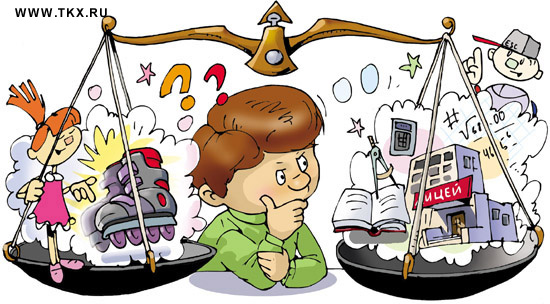 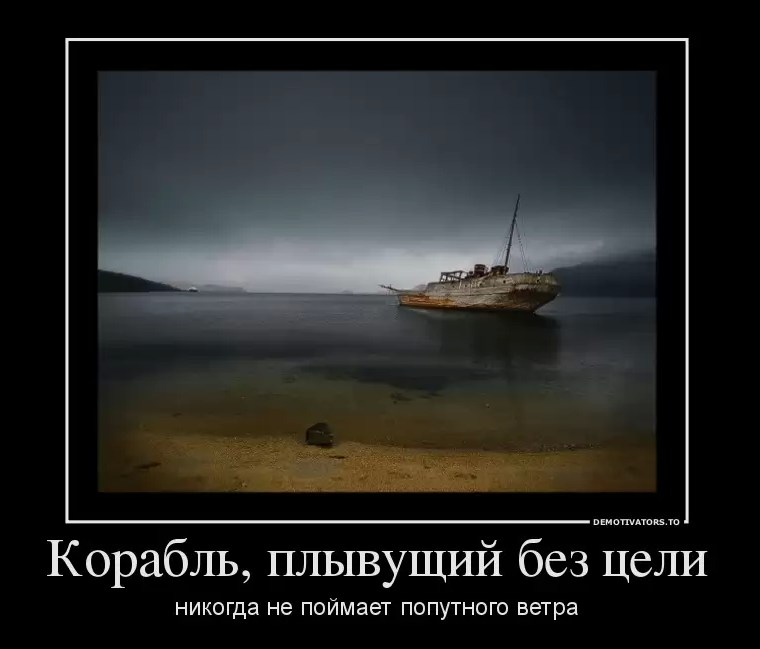 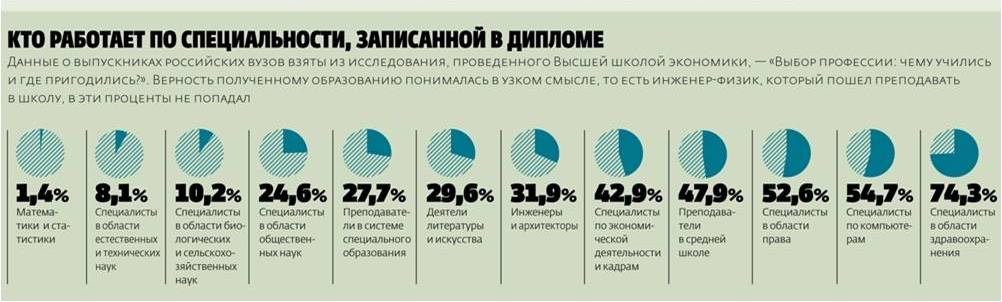 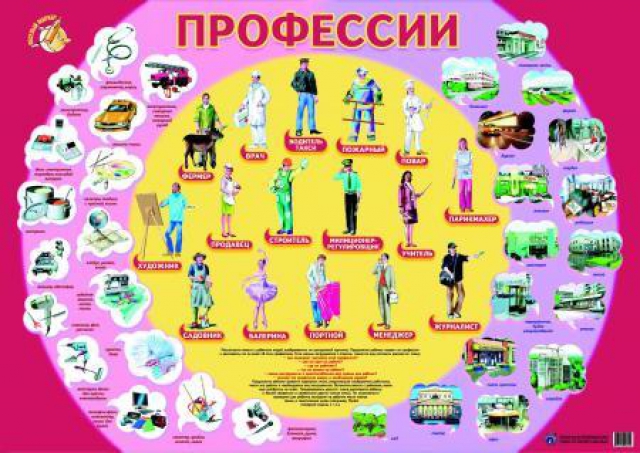 9 класс
11 класс
ВУЗ
9 класс
11 класс
лицей, техникум, колледж
ВУЗ
9 класс
лицей, техникум, колледж
ВУЗ
лицей, техникум, колледж
9 класс
9 класс
Неквалифицированный труд
Факторы, влияющие на выбор профессии
1.	Отношение к выбору профессии как к неизменному
2.	Бытующие мнения о престижности профессии
3. Выбор профессии под влиянием товарищей (за компанию, чтобы    не отстать).
4.	Перенос отношения к человеку, представителю той или иной профессии, на саму профессию
5.	Увлечение только внешней или какой-нибудь частной стороной профессии
6.	Отождествление школьного учебного предмета с профессией или плохое различение этих понятий
7. Устарелые представления о характере труда в сфере материального производства
8.	Неумение нежелание разбираться в своих личностных качествах (склонностях, способностях)
9.	Незнание недооценка своих физических особенностей, недостатков, существенных при выборе профессии
10. Незнание основных действий, операций и их порядка при решении, обдумывании задачи при выборе профессии
Формула успеха: ХОЧУ-МОГУ-НАДО.
«хочу»
То, что любишь
счастлив, 
 но беден
только
 мечта
успех
«могу»
«надо»
То, что 
      хорошо
       получается
богатый,
 но скучно
То,  что 
необходимо
[Speaker Notes: В профориентации используется формула «ХОЧУ – МОГУ - НАДО». Давайте вместе попробуем объяснить ее с точки зрения достижения успеха. (необходимо чтобы ребята сами порассуждали на эту тему)«ХОЧУ» - это то, что любишь; «МОГУ» - это то, что хорошо получается; «НАДО» - это то, что востребовано, необходимо. На пересечении «ХОЧУ - МОГУ» - человек счастлив, но зачастую беден, потому, что результат его труда не востребован. На пересечении «Х0ЧУ - НАДО» - это просто мечта, потому что сделать это нет возможности. Пересечение «МОГУ - НАДО»  - богатство, но скука, так как делать это нет желания. Но вот когда совпадает «ХОЧУ – МОГУ - НАДО» - тогда человек богат, счастлив и его мечта осуществляется.]
ПАМЯТКА  РОДИТЕЛЯМ  ДЕВЯТИКЛАССНИКА
Уважаемые папы и мамы!	1. Дайте своему ребенку право выбора своей будущей профессии.	2. Обсуждайте вместе с ним возможные «за» и «против» выбранной им профессии.	3. Рассматривайте выбор будущей профессии не только с позиции материальной выгоды, но и с позиции морального удовлетворения.	4. Учитывайте в выборе будущей профессии личностные качества своего ребенка, которые необходимы ему в данной специальности.	5. Если возникают разногласия в выборе профессии, используйте возможность посоветоваться со специалистами-консультантами.	6. Не давите на ребенка в выборе профессии, иначе это может обернуться стойкими конфликтами.	7. Поддерживайте ребенка, если у него есть терпение и желание, чтобы его мечта сбылась.	8. Если Ваш ребенок ошибся в выборе, не корите его за это. Ошибку можно исправить.	9. Если Ваш ребенок рано увлекся какой-то профессией, дайте ему возможность поддерживать этот интерес с помощью литературы, занятия в кружках и т. д.	10. Помните, что дети перенимают традиции отношения к профессии своих родителей!
[Speaker Notes: Выбор профессии – важное и ответственное дело! Выбирая профессию, нужно учитывать в первую очередь интересы ребенка, его склонности, способности, желания и только потом семейные традиции и интересы.]
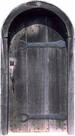 Когда одна дверь закрывается, 
открывается другая, но мы часто не замечаем ее,
 уставившись взглядом в закрытую дверь.
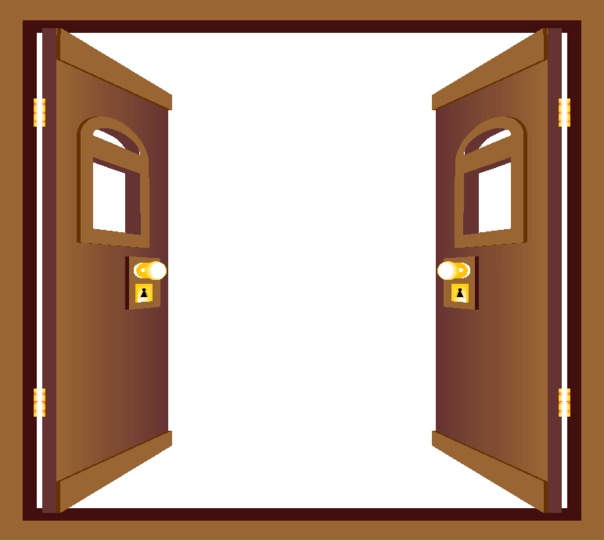 Удачи вашим детям
и вам при выборе профессии и  пути её получения !